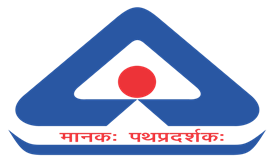 REVIEW ofmeD 16, MED 18, MED 28
New Work item projects (NWIPs)
New Work item projects (NWIPs)
New Work item projects (NWIPs)
Standard under review - carried over (Pre 2000)
Standard under review - carried over (Pre 2000)
Standard under review - carried over (Pre 2000)
Standard under review - carried over (Pre 2000)
Standard under review - carried over (Post 2000)
Standard under review - carried over (Post 2000)
Standard under review - carried over (Post 2000)
Standard under review - current
Standard under review - current
Standard under review - current
Standard under review - current
Standard under review - current
New Standards published during this year
New Standards published during this year
Standards amended during this year
Standards revised during this year
Standards withdrawn
Working Panels & Working Groups
Working Panels
Working Panels
Working Panels
Working Groups
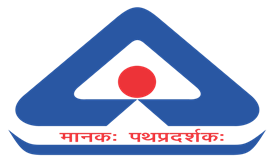 TC Meetings Held in 1st and 2nd quarter
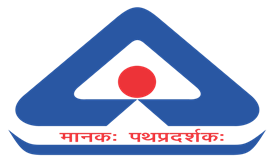 TC Meetings conducted outside BIS hq
Tc Meetings planned outside BIS hq
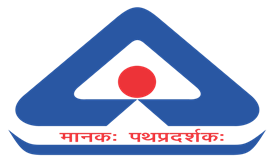 WP/WG Meetings Held
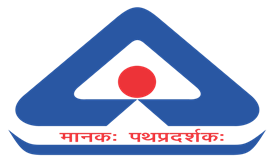 WP/WG Meetings planned outside bis hq
Meeting Attendance
Inactive members
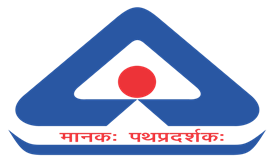 New MEMBERS CO-OPTED IN TC(s)
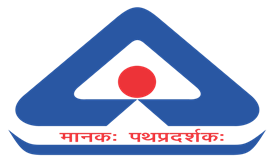 TC Stakeholders Rationalization
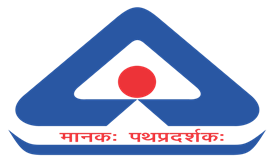 Seminar/Workshops/Exposure Visits Attended
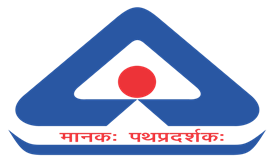 Seminar/Workshops/Exposure Visits Attended
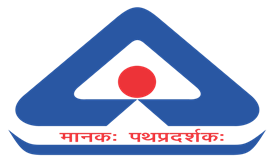 Strategies adopted to identify ISO/ IEC experts
Subject Experts
Area of Interest
Stakeholder Representation
Academia Preference
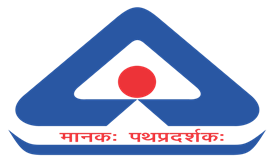 EXPERTS NOMINATED IN ISO TC/SC/WG
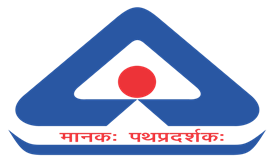 EXPERTS NOMINATED IN ISO TC/SC/WG
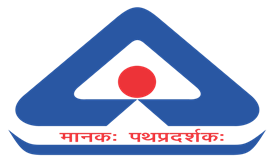 EXPERTS NOMINATED IN ISO TC/SC/WG
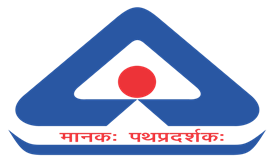 EXPERTS NOMINATED IN ISO TC/SC/WG
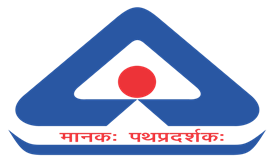 EXPERTS NOMINATED IN ISO TC/SC/WG
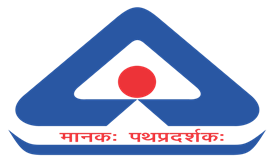 EXPERTS NOMINATED IN ISO TC/SC/WG
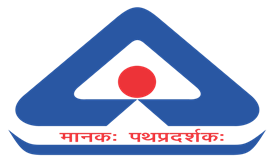 EXPERTS NOMINATED IN ISO TC/SC/WG
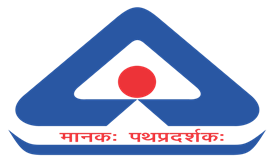 EXPERTS NOMINATED IN ISO TC/SC/WG
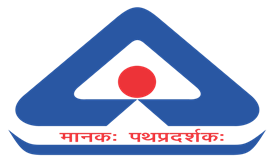 EXPERTS NOMINATED IN ISO TC/SC/WG
Standards Under publication/ under development
Thank you!